實作輔導
日期: 3/11 09:10~16:00
地點:臺北市立大學　臺北市中正區愛國西路一號 (中正紀念堂站7號出口)
公誠樓三樓 G315 電腦教室(資訊科學系(含碩士班))
可自行攜帶筆電
目標:協助習題、安裝java 環境、path設定

下次預定: 3/24（星期六）、4/14（星期六）09:10~16:00
搶答I
負責編譯(compile)Java程式為?
你所編寫Java的來源程式副檔名?
搶答I
負責編譯(compile)Java程式為? Javac.exe
你所編寫Java的來源程式副檔名? java
搶答II
若a1.java編譯成功，會產生的檔案為何?
執行Java編譯成功檔案的程式名稱?
如何執行上述1編譯成功之檔案?
Java的主程式名稱?
搶答II
若a1.java編譯成功，會產生的檔案為何? a1.class
執行Java編譯成功檔案的程式名稱? Java.exe
如何執行上述1編譯成功之檔案? Java a1
Java的主程式名稱? main
輸出、輸入、變數循序敘述
臺北市立大學 資訊科學系(含碩士班)
賴阿福
複習第1支程式
學習程式之觀念
漸進式學習
From unclear to clear
不用全部學完語法再開始程式設計
不可能一步登天
從基本功能進化、優化
養成規劃、設計習慣
不要怕出現Bug
思考、動手寫程式
類別名稱，Class name，一定與主檔案名稱相同
第1支程式回顧
主程式名稱(固定)
import java.util.*; //匯入類別/函數庫
public class welcomea{ 
public static void main(String args[]){ 
  System.out.println(“Java is an excellent computer language.”);//輸出
  System.out.println(“Let‘s start to learn Java!”);
 }//main()
}//class
主程式之引數
敘述以分號結束
println之引數, 現為字串常數
System.out: 標準輸出設備，即螢幕
println:輸出/顯示之函數/方法，ln: Line，即顯示後游標跳到下行(換行)
註解
輸出 : 換行(二種方式) 或 不換行
System.out.println(“Drink Java coffee!”);//換行
System.out.println(“excellent .”);//不換行
相同
System.out.print (“Drink Java coffee\n”); //不換行變換行
System.out.println(“excellent .”);
\n  :Escape 字元，new line，即換行
\n\n  : 換行二次
程式出現錯誤，如何是好?Error(錯誤)! Bug(臭蟲)! Debug(抓臭蟲)
Error! Bug! debug
include java.util.*; 

public Class welcome{ 
public static void main(String args[]){ 
  System.out.println("Java is an excellent computer language.")
  System.out.println("Let's start to learn Java!");
 }
}//class
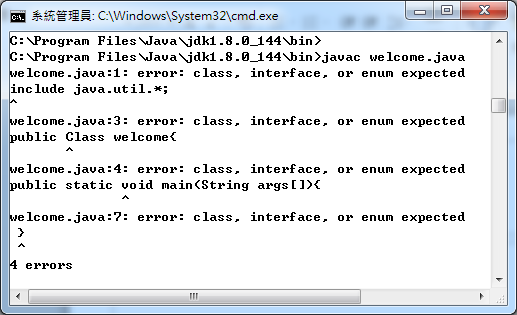 include: import
Class: class
;
debug(偵錯)
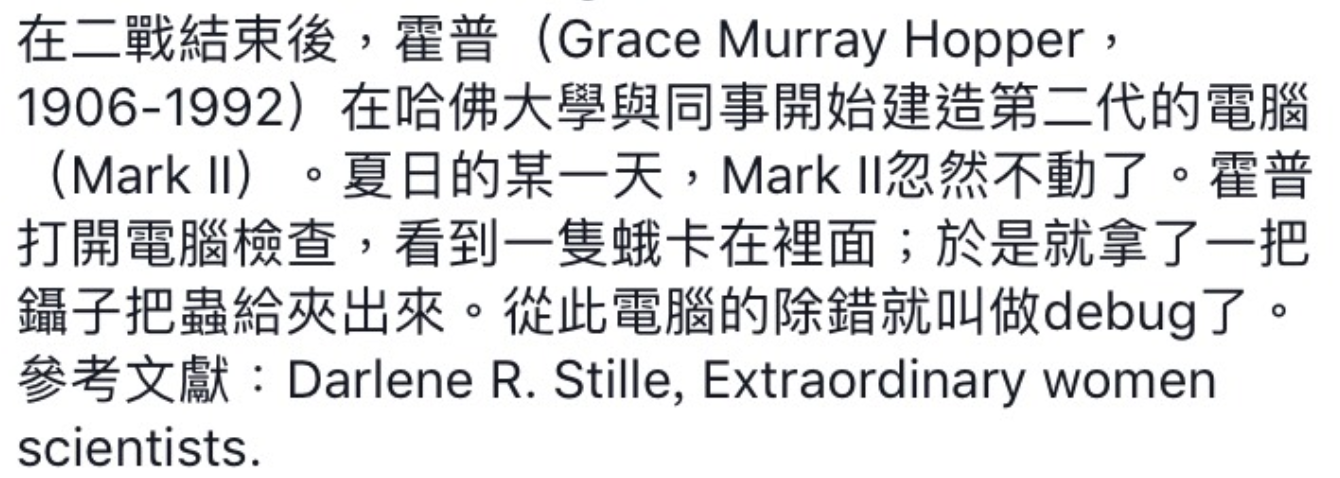 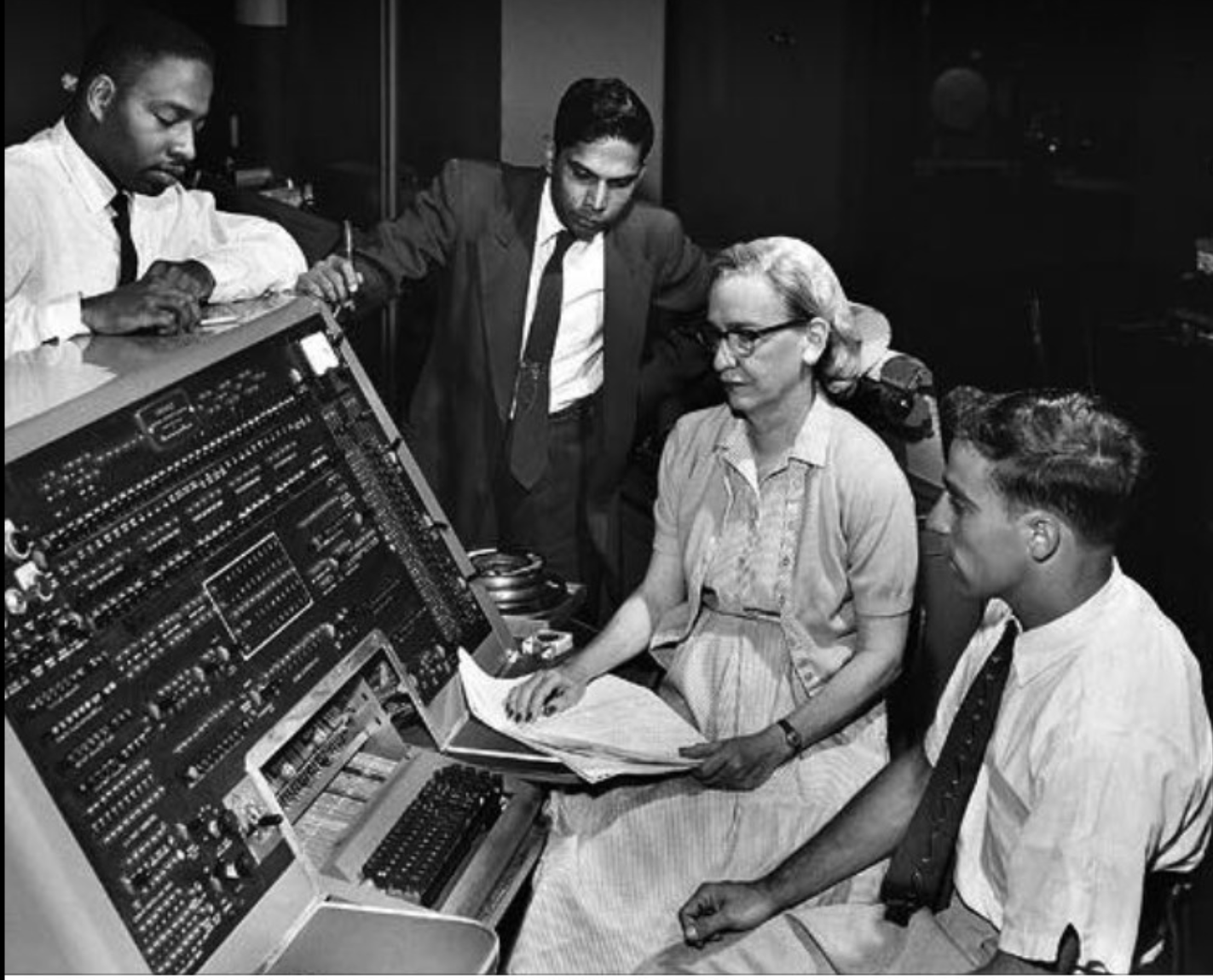 何謂偵(抓)錯(debug)?語法(syntax)˴語意(semantic)錯誤?
語法(syntax)錯誤?
指的是句子文法上的錯誤
我是學生  我學生是
Compiler可抓到語法錯誤
語意(semantic)錯誤?
指的是句子意思上的錯誤
求矩形面積 
Area=(Length+width)*2;
Compiler抓不到語意錯誤
Debug抓錯蟲
import java.util.*; /匯入函數庫
public class 9welcomea{ 
public static void Main(String args[]){ 
  system.Out.println(“Java is an excellent computer language.);/輸出
  system.Out.println(‘Let's start to learn Java!’)
 }/main()
}/class
輸出、輸入敘述(input & output)
輸出目的?可輸出何種資料?
輸出目的?
傳送訊息(如回饋、分析結果)給操作者
提示訊息: 輸入資料時
輸出裝置?輸出到電腦哪裡?
螢幕(CRT、LCD)、喇叭、
可輸出資料類型:
文字介面:
文字:字串(string)、數值(numerical data)
System.out.println(“Let‘s start to learn Java!”);
圖形介面:
文字:字串(string)、數值(numerical data)
label物件 
聲音
圖形
動畫
震動
不能只有輸出，也要有輸入:互動(interaction)第2支程式
Hello, digital native!
文字輸出
輸出裝置?
輸入
從何裝置輸入?keyboard、mouse、觸控平板、joystick、microphone
從keyboard裝置可輸入何種資料?
可輸入資料類型:
文字:字串(string)
數值(numerical data)
整數: integer
小數:浮動點 (floating point )
單精度float
倍精度Double

輸入後放電腦哪裡?
輸入後放電腦哪裡?
輸入目的?
要處理、分析、計算、判斷
放電腦哪裡??
主記憶體:RAM
如同人的腦部
容量??:可能有8G(=230)byte(位元組)
位元組:1位元組可存放一個英文字
主記憶體以位址管理，非常複雜
COMPILER為便於程式設計師管理，因此以英文名稱取代主記憶體位址，即變數名稱
程式設計師如何取用處理?
利用輸入指令/敘述/物件
輸入後放在主記憶體:放在指定變數 (程式設計師不用管真正位址)
Second program :鍵盤輸入
import java.util.*; 
public class welcome_c{ 
public static void main(String args[]){ 
  System.out.print("Please input your name:");
  Scanner sca = new Scanner(System.in);//產生Scanner物件, 提供鍵盤輸入 
  String name = sca.next(); //運用next方法/函數讀取輸入資料，再放入name變數
  System.out.println("welcome "+name+"!!"); //字串連結
 }//main()
}//class
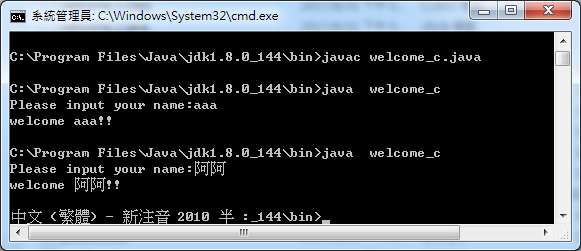 Second program:程式概念
Scanner sca = new Scanner(System.in);
Scanner :類別 (class)
Scanner原意為掃描器，代表輸入
new Scanner(): 產生Scanner物件, 可提供鍵盤輸入
System.in: 標準輸入設備，即鍵盤
sca: new之後，sca是Scanner物件(object)， sca是物件名稱
String name = sca.next(); //sca物件的(.)next方法或nextLine
運用next方法/函數讀取輸入資料，再放入name變數
=是指定運算符號，將右邊處理或運算結果指定給左邊變數 (next方法/函數讀取資料，放入name變數)
String 是一種變數型態，即字串變數，用以存放文字資料
 System.out.println("welcome "+name+"!!");
+: 字串連結，字串常數與字串變數連結
“12”+”34”字串連結變成”1234” ，不是”46”
int result=12+34; //+:算數運算，加法結果放入result數
比較: 字串連結、加法運算
“12”+”34”
字串連結(concatenation, combining)
結果變成”1234” ，不是”46”
12+34
+:算數運算
加法結果46
int result=12+34;
加法結果放入result數
多輸入
import java.util.*; 
public class welcome_D{ 
public static void main(String args[]){ 
  Scanner input = new Scanner(System.in);//產生Scanner物件 
  System.out.print("Please input your name:");
  String name = input.next();
  System.out.print("Please input your age:");
  int age = input.nextInt();
  System.out.println("Nice to meet you, "+name+"!!");
  System.out.print("\n你的年齡: "+age+5+"歲."); 
  age=age+5;//指定、指派、set敘述
  System.out.print("\n五年後你的年齡: "+age+"歲.");
 }//main()
}//class
CAT
name
input.next();
Input
(Scanner 物件)
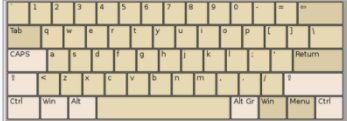 input.nextInt();
12
age
變數 (variable)記憶體代言人
變數(Variable)?
為了提供還不錯的、有用的功能，程式必須能記得住事情。
想想看，如果你不能記得任何事情你要如何過生活。
如果你要把兩個數字相加，你必須記得這兩個數字才能相加，然後你必須記得結果才能在處理其他事情時使用它。
電腦用變數來記憶資料，他們之所以叫做變數是因為他們的值是可變的。
你可以把變數想像成有不同名稱在上面的信箱：信箱裡面裝的東西叫做變數的內容。
變數的名稱必須遵守一些規則。
首先他們的第一個字必須是英文字母A到Z，然後可以接著字母或數字的任意組合。
可以結合大寫和小寫字母。
要小心的是電腦對待大小寫字母的看法比你更仔細，如java及所有C-like語言把TIME、time、Time當作不同的變數。
變數的型態(data  type)
String, int, double…
為何需要不同型的態變數
為何變數要宣告型態的理由:不同型態的變數
人的腦袋非常靈活可變，可處理各種不同型式的資料，看到「在9:00見面」、「32」或「2.5」就知道該如何處理它。
電腦不像人那樣精明，它要正確地知道該處理什麼型式的資料。這就是為何變數要宣告型態的理由。
變數 (variable)
變數代表一塊記憶體
每一塊記憶體都有位址，但不可能記得起來，因此用英文字來替代記憶體
如何將資料放入到記憶體?
指定/派敘述(assignment statement)
sum=100;
sum=p+10;
sum=sum+70; //取出sum，加70，再放入sum
如何從記憶體取出資料
printf(“%d”, sum); //取出sum
System.out.println(sum);//取出sum
如何為記憶體取名?
分大小寫
英文開頭
有意義名字
100
Sum
p
RAM
變數的名稱不合法invalid?合法valid?
Date
DATE
date
TimeOfDay
yr1991
AbCdEfGhiJ
i2
Stats_1981
Total_Cost
even_
1981stats		
The%Given
The+Given
Total Cost		
*
A+b-c
不合法



合法
不同變數的名稱：
	下面是合法的：
		Date
		DATE
		date
		TimeOfDay
		yr1991
		AbCdEfGhiJ
		i2
		Stats_1981
		Total_Cost
		even_
下面是不合法的：

		1981stats	(開始不可以是數字)
		The%Given	(中間不可有%)
		The+Given	(中間不可有+)
		Total Cost	(中間不可有空隔)
		*		(開始不可以是*符號)
                       A+b-c            (中間不可有+)
數值型態numeric data type
整數integer:  
正負
Byte, short, int, long
浮動點floating point : 小數點，採用IEEE 754格式
不同型態可表示數值範圍不同，占用RAM空間不同
型態名稱都是keyword /reserved word
計算BMI
BMI說明
身體質量指數 Body Mass Index，簡稱BMI世界衛生組織建議以BMI來衡量肥胖程度







出處：衛生福利部國民健康署 健康九九網站http://health99.hpa.gov.tw/OnlinkHealth/Onlink_BMI.aspx
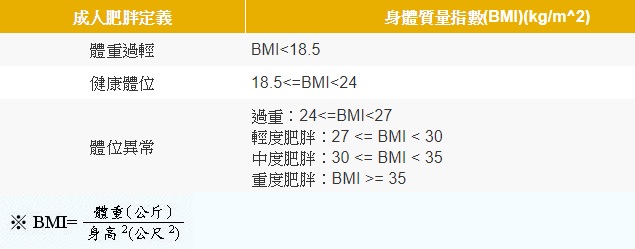 BMI程式一: 只計算BMI
解析: 了解問題、規劃、程式設計
(1) 讓使用者輸入身高、體重；先取二者變數名稱
(2) 計算BMI（算術運算式）:結果之變數名稱及型態、指定敘述(assignment statement)
(3) 輸出BMI
更熟悉java程式結構
BMI程式一流程圖 (flow chart)
程式開始
輸入身高
循序(sequence)
輸入體重
單位轉換（身高cm -> m）
計算BMI
輸出BMI
結束程式
只計算BMI
import java.util.Scanner;
public class BMI_1 {
 public static void main(String[] args) {
   Scanner input = new Scanner(System.in);
   System.out.print(“輸入身高(公尺)：”);//提示訊息
   double height = input.nextDouble();//讀取浮動點資料(double)
   System.out.print("輸入體重(公斤)：");
   double weight = input.nextDouble();
   double bmi = Math.round((weight/ (height*height) )* 100) / 100.00;
   System.out.println("身高："+height+"公尺, 體重："+weight+"公斤");
   System.out.println("BMI："+bmi);
	}//end of main
}//end of class
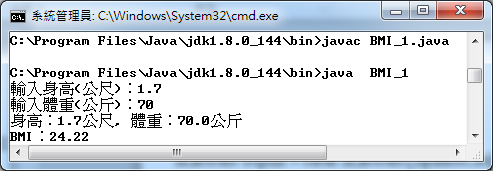 浮動點之小數位數
double bmi = weight/ (height*height);





double bmi = Math.round((weight/ (height*height) )* 100) / 100.00;
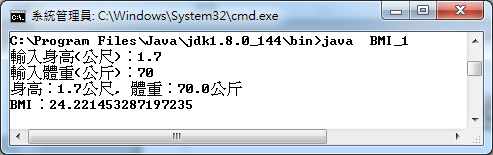 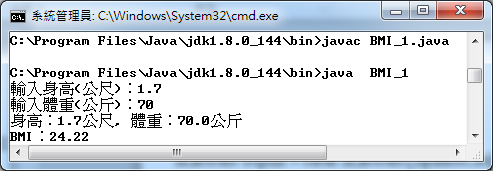 輸入整數資料及整數變數
int nn = ipt.nextInt();
輸入整數資料
運用nextInt方法讀取使用者所輸入整數資料，再放入nn整數變數
int :是一種變數型態，用以存放整數資料(integer)
  int n1=nn%10;
求得除以10之餘數
  int n2=nn/10;
求得除以10之商
習題
習題1:輸入三位整數資料，進行位數翻轉且顯示結果
如輸入789，顯示翻轉結果為987
先假設一定會輸入三位整數
如何解決? 請規畫其過程 (解法)
熟悉運算式及其應用
習題2:輸入矩形長、寬(整數)資料，求面積及邊長
如何解決? 請規畫其過程 (解法)
未完成之程式
import java.util.*; 

public class input_int{ 
public static void main(String args[]){ 
  System.out.print("Please input a 3-digit decimal :");
  Scanner ipt = new Scanner(System.in);//產生Scanner物件 
  int nn = ipt.nextInt(); //讀取整數(integer)資料
  int n1=nn%10;  //求餘數
  int n2=nn/10; //除法
  System.out.print("You input nn="+nn+"; first digit="+n1+";");
  System.out.println("higher digit="+n2);

 }//main()
}//class
System.out.print("Please input a 3-digit decimal:");
  Scanner ipt = new Scanner(System.in);
  int nn = ipt.nextInt();
  int n1=nn%10;
  int n2=nn/10;
  System.out.print("You input nn="+nn+"; first digit="+n1+";");
  System.out.println("higher digit="+n2);
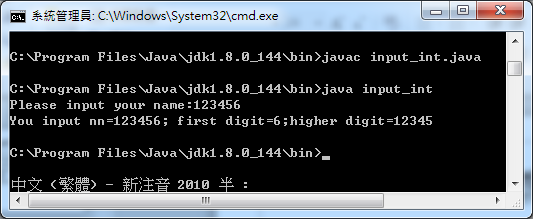 為何需要類別/ 函式庫(Library)/package?
站在巨人肩膀
有些程式細節非常複雜如Input/Output、圖形之細部工作,因此必須會提供系統函數，讓設計者直接引用
import java.util.*;
*代表萬用(全部)Wildcard import
Scanner class就在java.util package
import java.util.Scanner;
Specific import
c語言用include
從循序到分支程式會轉彎
判斷體位是否標準?
BMI>=18.5 && BMI<24
選擇/分支
(selection)
False
if (BMI>=18.5 && BMI<24) 
    System.out.print("健康體位 Normal\n\n");
 else
    System.out.print("不標準體位\n\n");


//source file: BMI-2a
True
健康體位
不標準體位
BMI診斷分成二層次
import java.util.Scanner;
public class BMI_2 {
public static void main(String[] args) {	
    Scanner input = new Scanner(System.in);
    System.out.print("輸入身高：");
    double height = input.nextDouble();
    System.out.print("輸入體重：");
    double weight = input.nextDouble();
    double bmi = Math.round((weight/ (height*height) )* 100) / 100.0;
    String status;
    if  (bmi>=18.5 && bmi < 24)
         status = "正常Normal";
    else 
         status = "不標準體位";
   System.out.println("BMI："+bmi+"，狀態: "+status);
  }//main
}//class
將BMI診斷分成三層次(簡化)
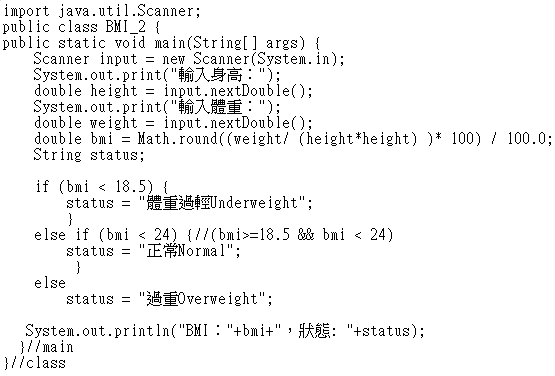 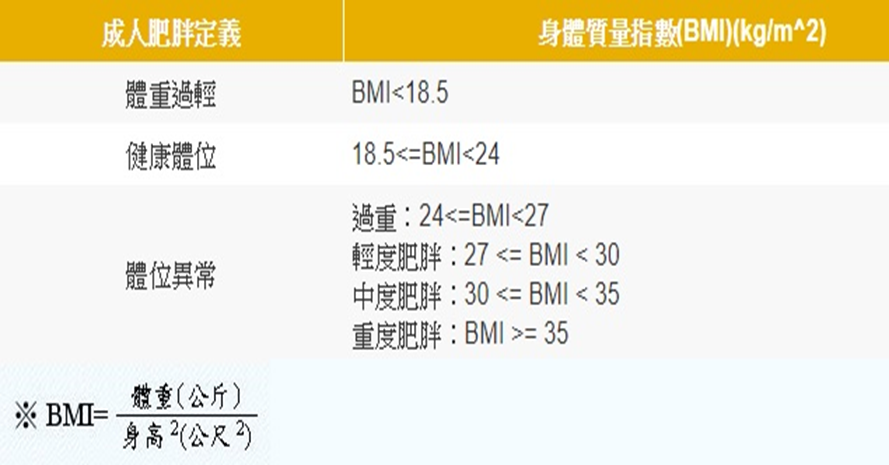 未輸入三位整數時:從循序到分支
import java.util.*; 
public class input_int_a{ 
public static void main(String args[]){ 
  System.out.print("Please input 3-digit decimal:");
  Scanner ipt = new Scanner(System.in);//產生Scanner物件 
  int nn = ipt.nextInt();
  if (nn>=100 && nn<=999)  
    { //compound statements
     int n1=nn%10;
     int n2=nn/10;
     System.out.print("You input nn="+nn+"; first digit="+n1+";");
     System.out.println("higher digit="+n2);
   }
   else
      System.out.println(“你輸入資料不是三位數!!”); //單一敘述single statement
 }//main()
}//class
(nn>=100 || nn<=999)
複合敘述compound statements
條件:邏輯運算式 (立即搶答)
if (nn>=100 && nn<=999)
&& : and (及)
數值範圍?
If (nn>=100 || nn<=999)
 || : or (或)
數值範圍?
If (nn<100 || nn>999)
數值範圍?
If (nn<100 && nn>999)
數值範圍?
if !(nn>=100 && nn<=999)
 ! : not (反)
數值範圍?
作業
將BMI診斷分成六層次
再談指定/派敘述 =(assignment statement)
何者正確?
X+1=y-2;
If (X+1=y-2) …..
If (X+1==y-2)  …..
何者正確?
X=y;
If (X=y)   ….
If (X==y)   …